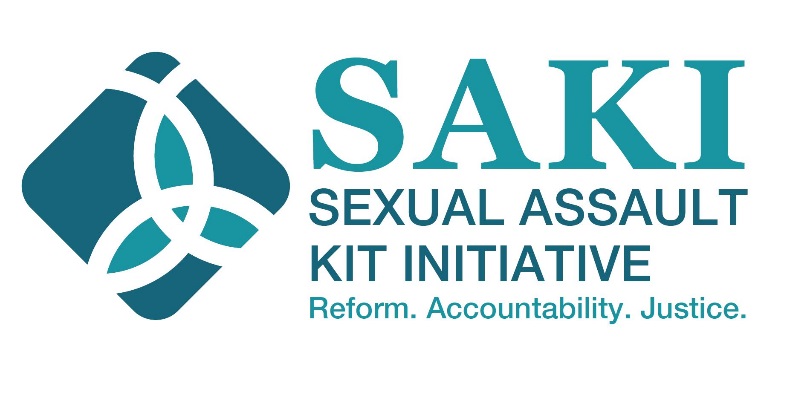 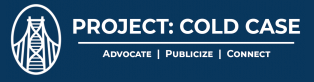 Meet the SAKI Experts
Project: Cold Case
Featuring: Ryan Backmann
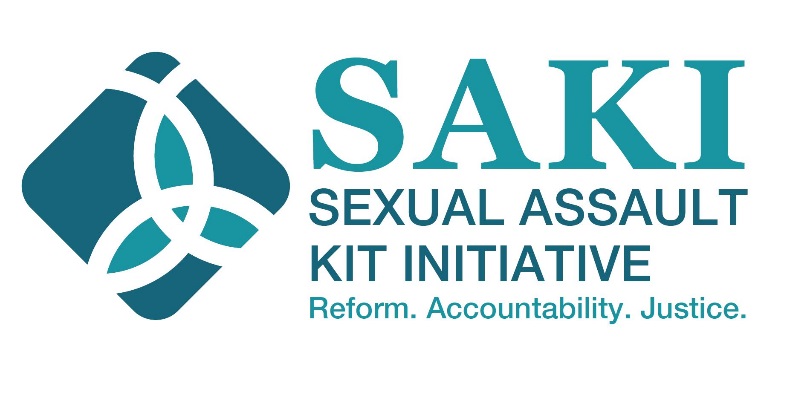 Contact Information
Ryan BackmannFounder / Executive Director 
Project Cold Case, Inc. 
10 S. Newnan St.
Suite #1
Jacksonville, FL 32202
O: (904) 525-8080
M: (904) 514-9847
ryanb@projectcoldcase.org
The SAKI TTA Team
Helpdesk: sakitta@rti.org
Hotline: 1-800-957-6436
Website: http://sakitta.org
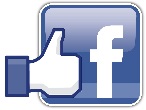 Like our page
www.projectcoldcase.org
www.facebook.com/projectcoldcase
www.twitter.com/projectcoldcase
Follow the conversation
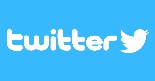 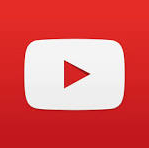 Watch and subscribe